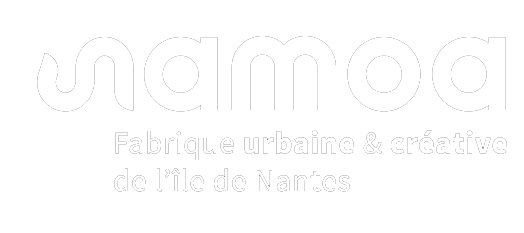 CONTENU D’UN DOSSIER DE CANDIDATURE CREATIVE SELECTION
9 mois pour accélérer votre projet ou votre entreprise
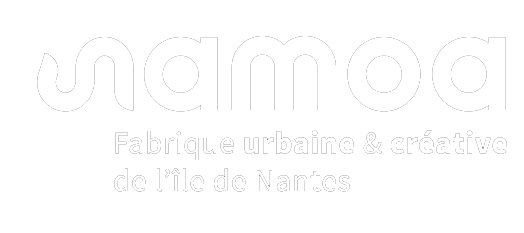 Sous un format .PPT (Power Point), d’une vingtaine de pages (max), adapté à votre charte graphique, votre dossier de candidature doit contenir les informations demandées dans ce document.

Cependant, n’hésitez pas à l’adapter pour une présentation claire de votre projet / entreprise.

Vous pouvez ajouter des images, des vidéos ou des liens pour illustrer votre concept / activité.
Nom / Prénom
Fonction
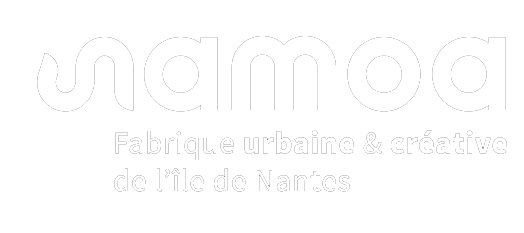 Adresse postale


Site internet
Nom du projet ou 
de l’entreprise
06 xx xx xx xx
Adresse e-mail
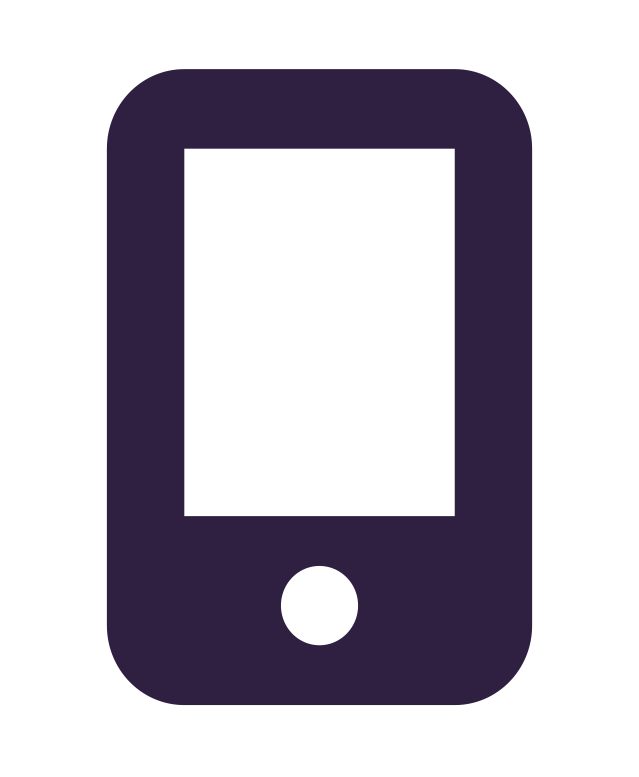 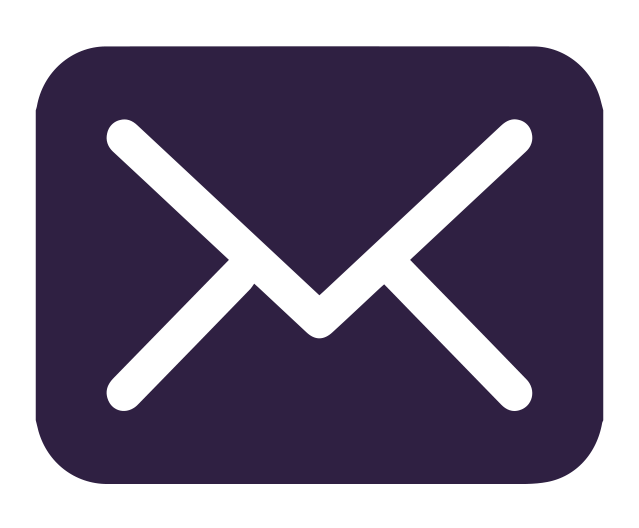 Sequas ratem ex : 80 000
Contenu du dossier de candidature Créative Selection
La mission/l’ambition de votre projet
Quelle est la mission de votre (future) entreprise ?
Quelle est l’ambition à terme de votre projet ?
Le constat/le besoin
Quels sont les futurs clients et/ou utilisateurs de votre solution ?
Quelle est la problématique-client ? En quoi votre offre répond-elle à leur problématique actuelle ?
L’offre
Décrire votre offre (produit/service proposé) ?
Sur quoi porte l’innovation de votre offre (innovation techno, de service ou d’usage) ? En quoi est-ce différenciant ? 
Quel est le stade d’avancement de votre projet ? 
Le marché
Quels sont les secteurs cibles / domaines applicatifs pour votre offre ? 
Quelles sont les données clés sur votre marché? Les grandes tendances ?
Qui sont les concurrents ? Quel est le positionnement de votre offre par rapport à la concurrence ?
Impact environnemental et/ou social 
Votre projet adresse-t-il particulièrement des enjeux de transitions environnementales et/ou sociales / économiques ?
Comment adressez-vous la RSE dans votre entreprise / projet ? 
Le modèle économique et les perspectives
Quel est votre modèle économique (quel est le modèle de tarification de votre offre / produit) ?
Quelle projection du CA sur les années 1 à 3 ? Auprès de quelles catégories de clients ?
Perspective de création d’emplois à 3 ans ?
Quels sont vos coûts de développement ?
Comment projetez-vous de les financer ?

La stratégie de commercialisation
Quels sont vos moyens d’accès à vos cibles clients / segments de marché ? 
Quels sont vos canaux de distribution / commercialisation  ?
Quels sont les coûts associés (marketing, commercialisation) ?
L’équipe & l’entreprise
Qui êtes-vous, quelles sont vos précédentes fonctions ?
Composition de l’équipe ? Compétences et rôle de chacun ?
Projet ante création ou entreprise créée ?
Répartition du capital entre les associés ?
Vos motivations
Quelles sont vos motivations pour intégrer l’accélérateur Creative Selection ?
Quels sont vos besoins / attentes en termes d’accompagnement ?
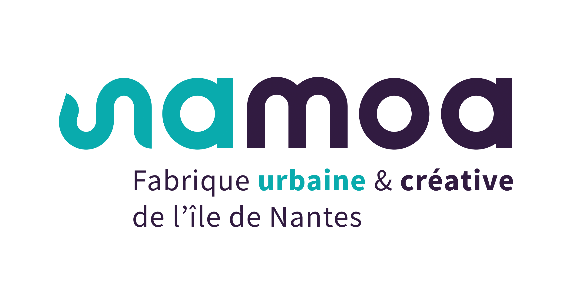 /00
Pièces complémentaires
Bilan et compte de résultats 2024 (si existant)
Prévisionnel d’activité (si possible sur 3 ans)
CV des dirigeants
Dossier à retourner complet (ppt et pièces complémentaires) au plus tard le 12 mai 2025
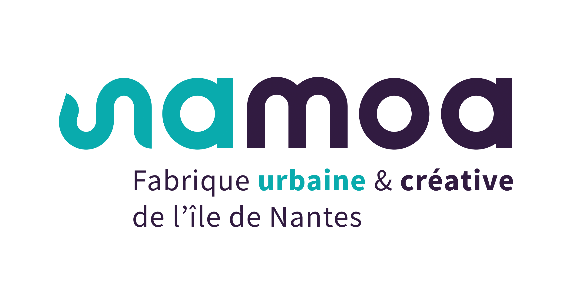